Факультет менеджменту
Кафедра прикладної економіки, підприємництва та публічного управління
КВАЛІФІКАЦІЙНА РОБОТА СТУПЕНЮ БАКАЛАВРА 
НА ТЕМУ:
Розробка стратегії інтернаціоналізації малого бізнесу шляхом модернізації виробництва
Мачульська Наталя Володимирівна, 076-19ск-1
доц. к.е.н. Чорнобаєв В.В
--.06.2022
Об’єкт дослідження – є процес забезпечення ефективного стратегічного управління підприємницькою діяльністю у сфері геодезичної діяльності.

Мета роботи – теоретичне обґрунтування та аналіз внутрішньодержавного і зовнішнього ринку, розробка стратегії по підвищенню ефективності діяльності приватного підприємства у сфері геодезії і подальшої його інтернаціоналізації.

Прикладна цінність дослідження - розроблені методичні підходи доведені до рівня практичних рекомендацій й можуть бути застосовані на малих підприємствах при використанні стратегії модернізації та/або інтернаціоналізації згідно шляху, розглянутому у даній роботі.
Для досягнення зазначеної мети поставлені наступні завдання:
Мачульська Н.В. 076-19ск-1 // --.06.2022
Стан малого підприємництва в Україні
Серед основних причин регресії малого бізнесу, слід виділити наступні: 
фінансова та політична криза України у 2014—2015 р.;
Збройна агресія РФ проти України;
Поганий бізнес-клімат;
Недостатність фінансування;
Зайве регулювання та проблеми з оформленням документів;
Високі податки;
Застарілість виробництва.
Мачульська Н.В. 076-19ск-1 // --.06.2022
При цьому у 2019 році Україна посіла аж 77-ме місце у світовому рейтингу країн, що є сприятливими для бізнесу. При цьому за даними звіту ООН про розвиток людського потенціалу на основі даних Світового банку поза межею бізності в Україні знаходиться 3,8% заселення, а станом на 2021 рік рівень безробіття досяг 9,8%.
Малий бізнес по усьому світові утворює близько 70% робочих місць, тому при збільшенні відсотку малого бізнесу, в Україні вирішиться багато досить проблемних питань, одним з яких є якраз рівень безробіття.
Мачульська Н.В. 076-19ск-1 // --.06.2022
Частка малого бізнесу у деяких сегментах економіки України
Мачульська Н.В. 076-19ск-1 // --.06.2022
Очікувані зміни на міжнародній арені щодо українського продукту
Мачульська Н.В. 076-19ск-1 // --.06.2022
Стратегічні напрями розвитку геодезичної промисловості України
Мачульська Н.В. 076-19ск-1 // --.06.2022
Основні відомості про підприємство ПГЦ «Азимут»
Мачульська Н.В. 076-19ск-1 // --.06.2022
Діагностика рентабельності підприємства
Мачульська Н.В. 076-19ск-1 // --.06.2022
Стратегічний план по інтернаціоналізації компанії ПГЦ «Азимут»
Створення і розрахунок стратегії, зміна іміджу підприємства
Модернізація виробництва
Розповсюдження персоналізованої рекламної кампанії, створення портфоліо
Залучення уваги інвесторів
Поширення інформації, обмін досвідом з колегами, залучення нового персоналу
Активна інтернаціоналізація бізнесу шляхом створення іноземних філії
Локалізація
Розширення й укріплення бізнесу на внутрішньому ринку
Мачульська Н.В. 076-19ск-1 // --.06.2022
План модернізації ПГЦ «Азимут»
Мачульська Н.В. 076-19ск-1 // --.06.2022
Співвідношення фінансових результатів підприємства ПГЦ «Азимут» при задіянні стратегії модернізації
Мачульська Н.В. 076-19ск-1 // --.06.2022
Сфери застосування 3D сканування
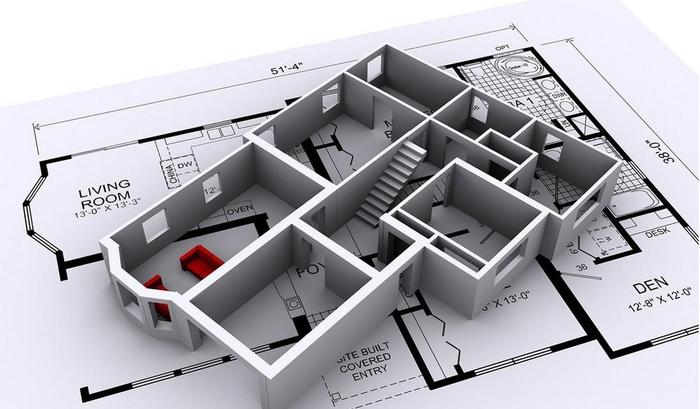 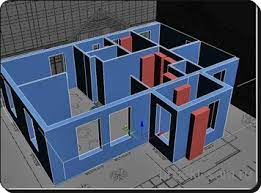 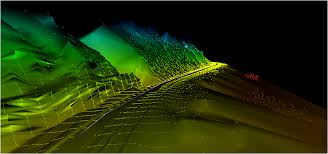 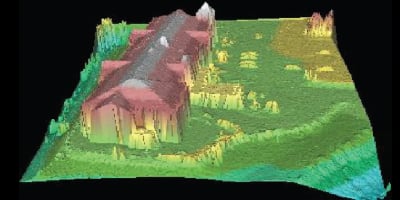 Мачульська Н.В. 076-19ск-1 // --.06.2022
Потреба і перспективи подальшого розвитку компанії
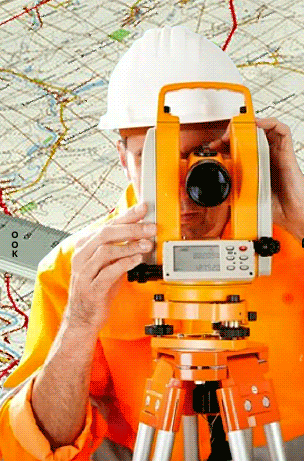 Наразі геодезія є однією з тих галузей, яка потребує розвитку і модернізації. Саме на геодезичних послугах кріпляться такі види діяльності, як будівництво, місто- дорогобудування, прокладання водоканалів, каналізації, дослідження земель, проектування та кадастрування. 
Геодезична діяльність користується попитом у таких країнах, як Германія, Польща, Канада, Турція та Америка, що створює міцне підґрунтя для інтернаціоналізації подобного роду бізнесу. 
ПГЦ «Азимут» раніше користувався попитом як на внутрішньому, так і на зовнішньому ринку, співпрацюючи з Америкою, тому наразі має всі можливості до розгортання діяльності і є економічно вигідним суб’єктом інвестування.
Мачульська Н.В. 076-19ск-1 // --.06.2022
Доповідь завершеноДякую за увагу!
Мачульська Наталя Володимирівна, 076-19ск-1
доц. к.е.н. Чорнобаєв В.В
--.06.2022